Тема 2Зміст фахової підготовки педагога у закладі вищої освіти
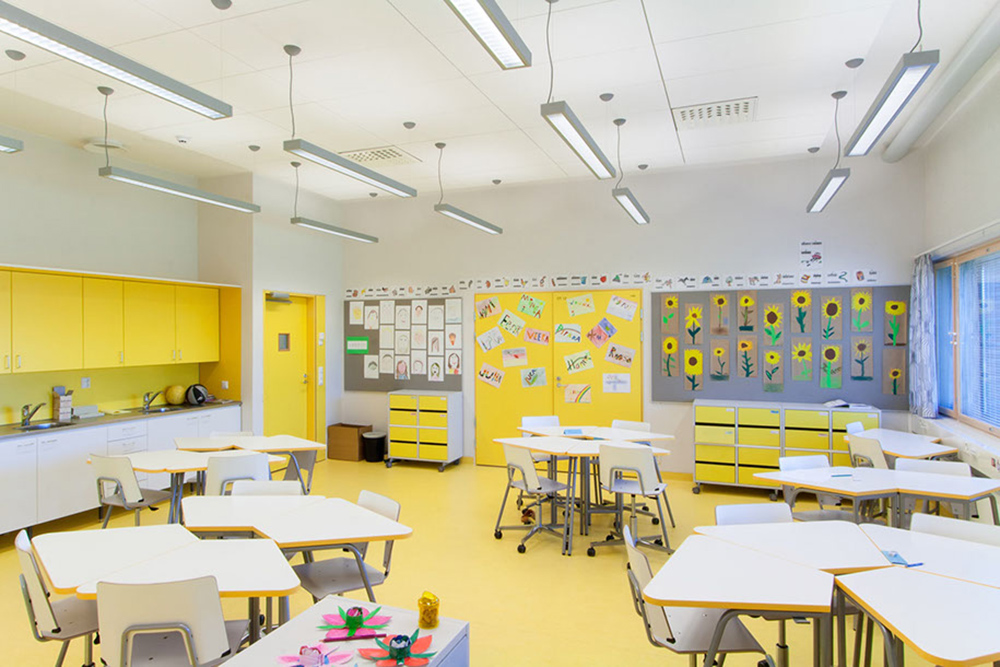 1. Вища професійна підготовка в Україні
2. Система стандартів вищої освіти України
3. Освітня (освітньо-професійна, освітньо-наукова чи освітньо-творча) програма
4. Навчальний план підготовки педагога як вияв етапного рівня змісту професійної освіти 
5. Відображення змісту навчальних дисциплін у робочих програмах 
6. Текстове відображення змісту навчальних дисциплін
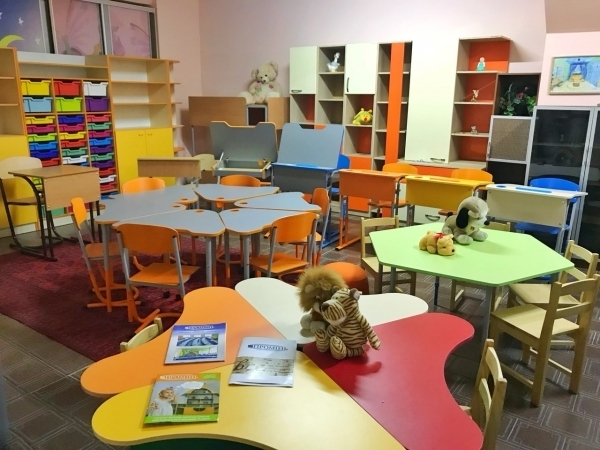 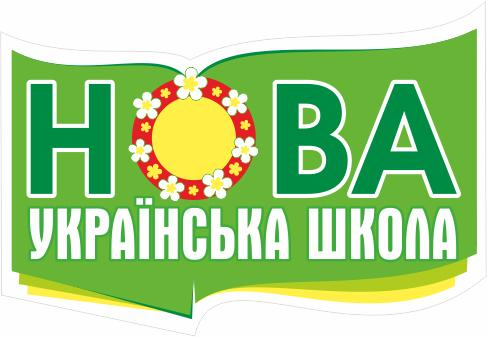 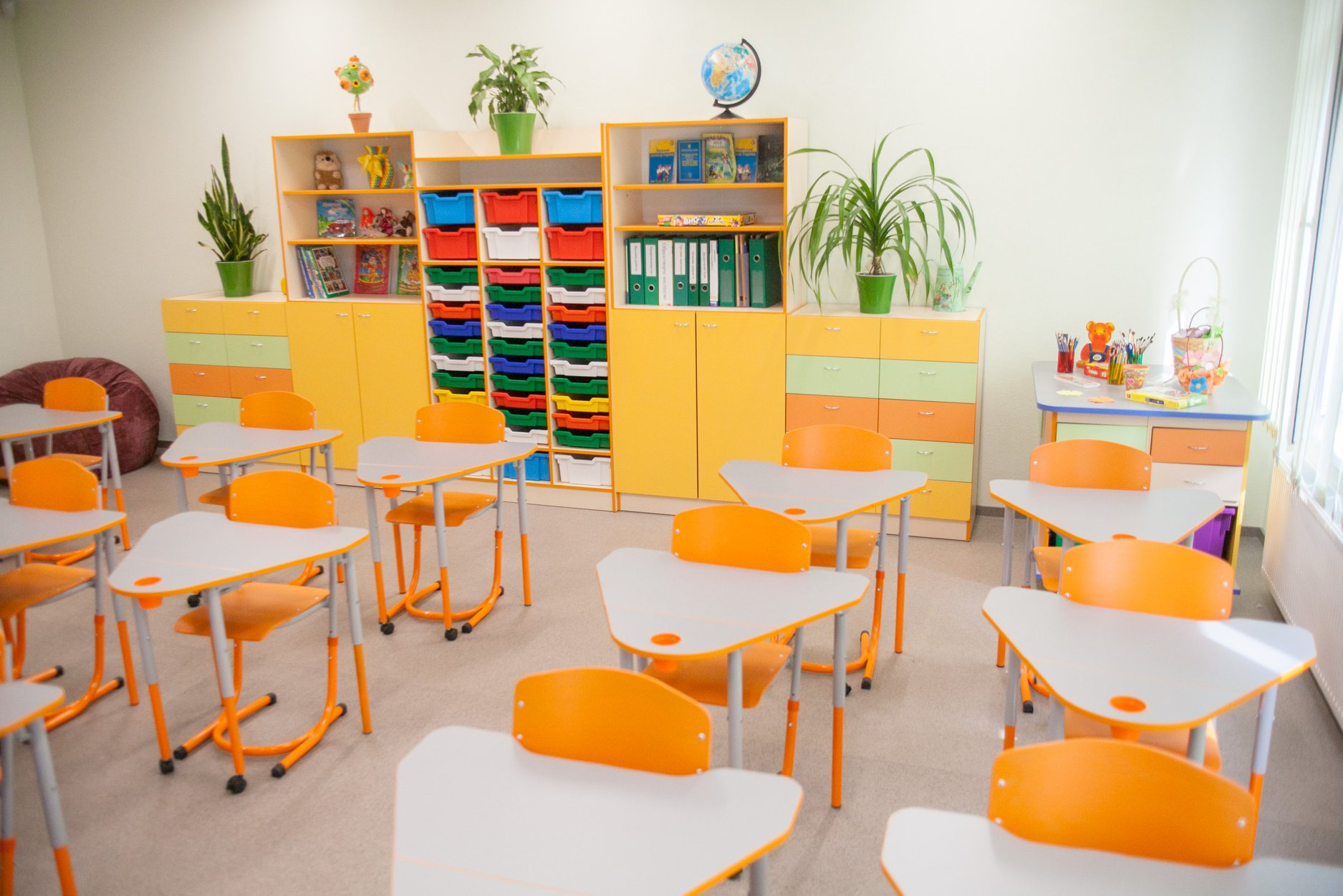 1. Вища професійна підготовка в Україні
Під професійною підготовкою розуміється здобуття кваліфікації за відповідою галуззю знань або спеціальністю. 
Кваліфікація - офіційний результат оцінювання і визнання, який отримано, коли уповноважена установа встановила, що особа досягла компетентностей (результатів навчання) відповідно до стандартів вищої освіти, що засвідчується відповідним документом про вищу освіту (ЗУ «Про вищу освіту» 01.07.2014 р.).

Наприклад:
Освітня кваліфікація: бакалавр  початкової освіти; магістр з дошкільної освіти (відповідно до стандартів вищої освтіи)
Професійна кваліфікація: вихователь закладу дошкільної освіти (відповідно до професійного стандарту 19.10.2021 р.)
Професійна кваліфікація: вчитель початкових класів закладу загальної середньої освіти (відповідно до професійного стандарту 29.08.2024 р.)
? Вчитель-бакалавр / вчитель-магістр
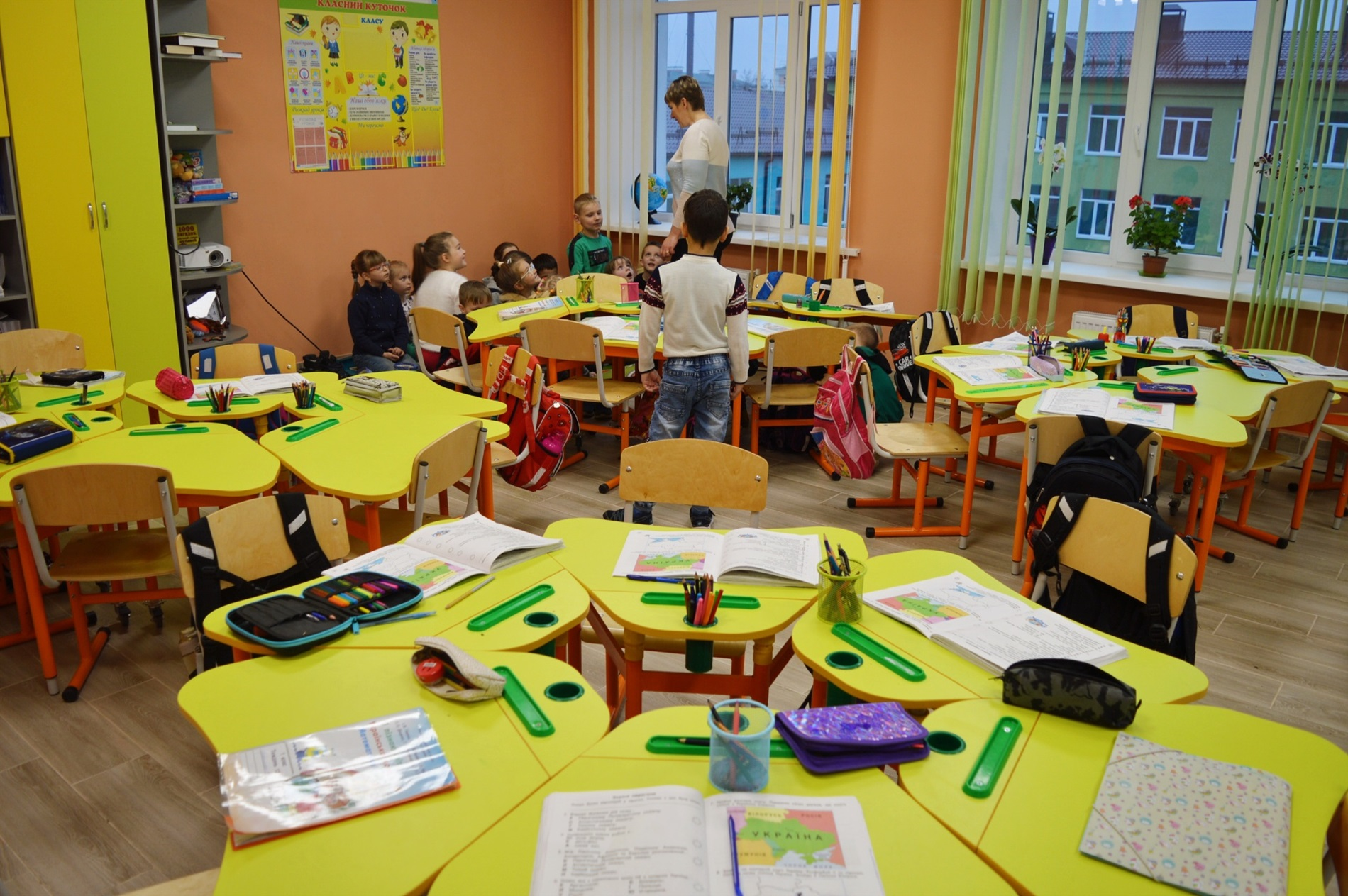 Спеціальність (ЗУ) - гармонізована з Міжнародною стандартною класифікацією освіти предметна область освіти і науки, яка об’єднує споріднені освітні програми, що передбачають спільні вимоги до компетентностей і результатів навчання випускників (наприклад: 012 Дошкільна освіта, 013  Початкова освіта, 231 Соціальна робота).
!!! Новий перелік: А2 Дошкільна освіта; А3 Початкова освіта
Спеціалізація (ЗУ) - складова спеціальності, що може визначатися закладом вищої освіти та передбачає одну або декілька профільних спеціалізованих освітніх програм вищої або післядипломної освіти
Галузь знань (ЗУ) - гармонізована з Міжнародною стандартною класифікацією освіти широка предметна область освіти і науки, що включає групу споріднених спеціальностей (галузі знань 01 Освіта / Педагогіка)
!!! Новий перелік: А Освіта
Професія – рід занять, трудової діяльності, що вимагає певних знань і навичок і є джерелом існування. Отже, професія як вид трудової діяльності, що вимагає певної кваліфікації, набувається в ході спеціальної підготовки та досвіду роботи.
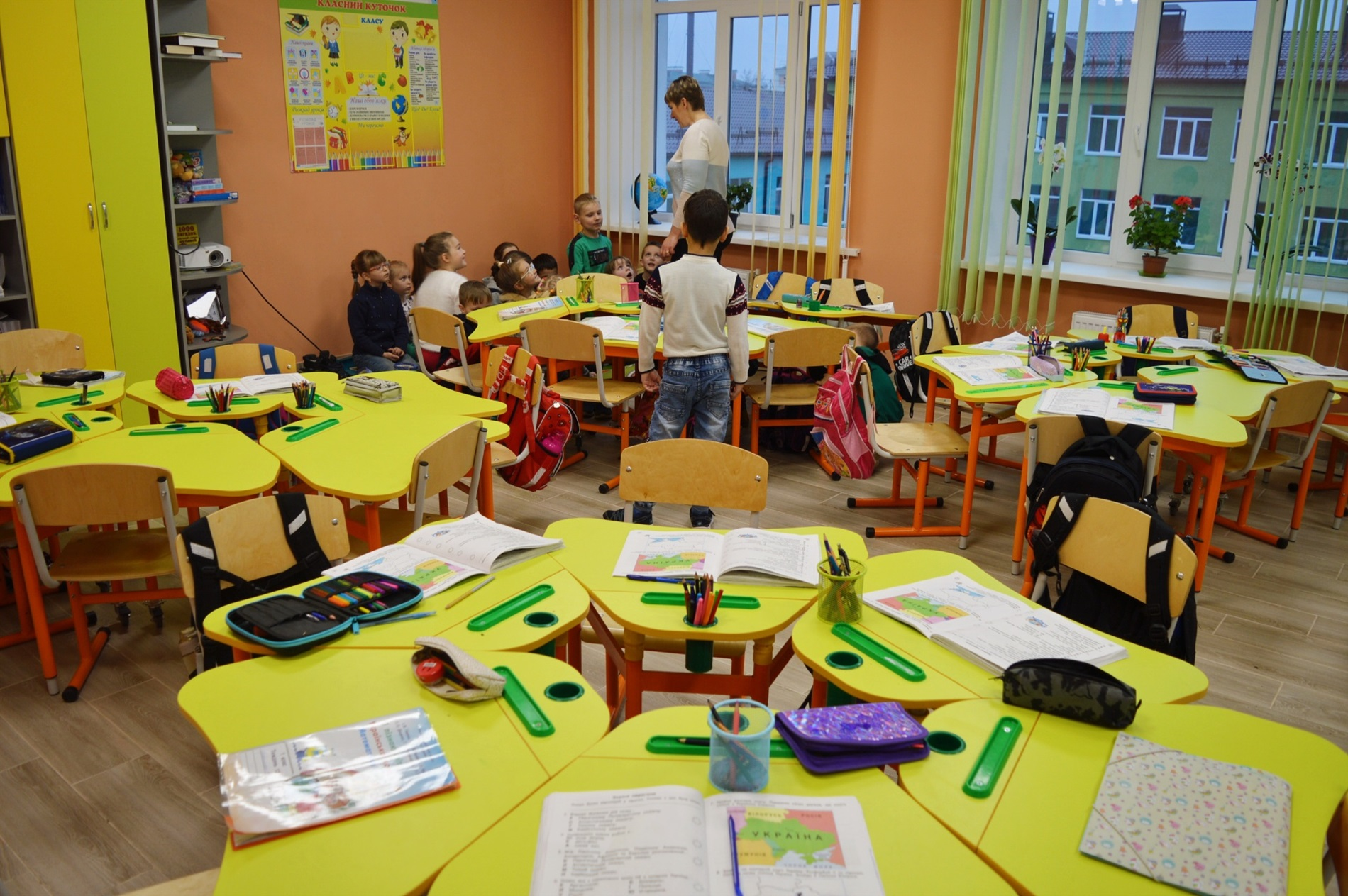 Гра «Пазли»
https://learningapps.org/display?v=pmsey0d4k25
Заклад вищої освіти – ЗВО - окремий вид установи, яка є юридичною особою приватного або публічного права, діє згідно з виданою ліцензією на провадження освітньої діяльності на певних рівнях вищої освіти, проводить наукову, науково-технічну, інноваційну та/або методичну діяльність, забезпечує організацію освітнього процесу і здобуття особами вищої освіти, післядипломної освіти з урахуванням їхніх покликань, інтересів і здібностей
Відповідно до статті 28 ЗУ «Про вищу освіту»  в Україні діють такі типи  закладів вищої освіти:
1) університет 
2) академія, інститут 
3) коледж
Зміст професійної освіти
У процесі професійної підготовки майбутній фахівець виступає в ролі здобувача професійної освіти. 
Освітній процес (ЗУ) - це інтелектуальна, творча діяльність у сфері вищої освіти і науки, що провадиться у закладі вищої освіти (науковій установі) через систему науково-методичних і педагогічних заходів та спрямована на передачу, засвоєння, примноження і використання знань, умінь та інших компетентностей у осіб, які навчаються, а також на формування гармонійно розвиненої особистості.
Компетентність (ЗУ) - здатність особи успішно соціалізуватися, навчатися, провадити професійну діяльність, яка виникає на основі динамічної комбінації знань, умінь, навичок, способів мислення, поглядів, цінностей, інших особистих якостей.

Професійна освіта − сукупність знань, практичних умінь, навичок та компетентностей  необхідних для виконання завдань у певній галузі трудової діяльності.
Формування змісту професійної освіти з будь-якої спеціальності відбувається під впливом певних чинників, які умовно можна поділити на дві групи: об’єктивні та суб’єктивні
2. Система стандартів вищої освіти України
Стандарт вищої освіти (ЗУ) - це сукупність вимог до освітніх програм вищої освіти, які є спільними для всіх освітніх програм у межах певного рівня вищої освіти та спеціальності.
https://mon.gov.ua/ua/osvita/visha-osvita/naukovo-metodichna-rada-ministerstva-osviti-i-nauki-ukrayini/zatverdzheni-standarti-vishoyi-osviti

Стандарт вищої освіти визначає такі вимоги до освітньої програми (ЗУ):
1) обсяг кредитів ЄКТС, необхідний для здобуття відповідного ступеня вищої освіти;
2) вимоги до рівня освіти осіб, які можуть розпочати навчання за цією програмою, та результатів їх навчання;
3) перелік обов’язкових компетентностей випускника;
4) нормативний зміст підготовки здобувачів вищої освіти, сформульований у термінах результатів навчання;
5) форми атестації здобувачів вищої освіти;
6) вимоги до створення освітніх програм підготовки за галуззю знань, двома галузями знань або групою спеціальностей (у стандартах рівня молодшого бакалавра), міждисциплінарних освітньо-наукових програм (у стандартах магістра та доктора філософії);
7) вимоги професійних стандартів (за їх наявності).
3. Освітня (освітньо-професійна, освітньо-наукова чи освітньо-творча) програма
Освітня (освітньо-професійна, освітньо-наукова чи освітньо-творча) програма - єдиний комплекс освітніх компонентів (навчальних дисциплін, індивідуальних завдань, практик, контрольних заходів тощо), спрямованих на досягнення передбачених такою програмою результатів навчання, що дає право на отримання визначеної освітньої або освітньої та професійної (професійних) кваліфікації (кваліфікацій). Освітня програма може визначати єдину в її межах спеціалізацію або не передбачати спеціалізаціїРозробка освітньої програми є складовою системи забезпечення якості освіти в університеті, її міжнародного визнання та забезпечує міжуніверситетську співпрацю, академічну мобільность, програми подвійних та спільних дипломів.Обсяг освітньої (освітньо-професійної, освітньо-наукової) програми встановлюється для:- першого рівня вищої освіти (бакалавр) - 180-240 кредитів ЄКТС;- другого рівня (практичний профіль) (магістр) - 90-120 кредитів ЄКТС;- третього (освітньо-наукового) рівня - 30-60 кредитів ЄКТС.Мінімальний обсяг освітньої програми, який забезпечує загальні та фахові компетентності (обсяг практичної підготовки тощо) за певною спеціальністю, визначається Стандартом вищої освіти.
4. Навчальний план підготовки педагога як вияв етапного рівня змісту професійної освіти
Навчальний план (ЗУ) − нормативний документ ЗВО, що визначає перелік та обсяг освітніх компонентів у кредитах ЄКТС, їх логічну послідовність, форми організації освітнього процесу, види та обсяг навчальних занять, графік навчального процесу, форми поточного і підсумкового контролю, що забезпечують досягнення здобувачем відповідного ступеня вищої освіти програмних результатів навчання.
На основі навчального плану у визначеному закладом вищої освіти порядку для кожного здобувача вищої освіти розробляються та затверджуються індивідуальні навчальні плани на кожний навчальний рік. 
Індивідуальний навчальний план формується за результатами особистого вибору здобувачем вищої освіти дисциплін в обсязі, не меншому за встановлений цим Законом, з урахуванням вимог освітньої програми щодо вивчення її обов’язкових компонентів. Індивідуальний навчальний план є обов’язковим для виконання здобувачем вищої освіти
Кредит Європейської кредитної трансферно-накопичувальної системи (кредит ЄКТС) - одиниця вимірювання обсягу навчального навантаження здобувача вищої освіти, необхідного для досягнення визначених (очікуваних) результатів навчання. Обсяг одного кредиту ЄКТС становить 30 годин. Навантаження одного навчального року за денною формою навчання становить, як правило, 60 кредитів ЄКТС
1 кредит – 30 год
1 семестр – 30 кредитів
1 рік – 60 кредитів
Бакалавр - 240 кредитів
Магістр - 90 кредитів
5. Відображення змісту навчальних дисциплін у робочих програмах
Робоча навчальна програма − це нормативний документ ЗВО, який розробляється для кожної дисципліни на основі освітньо-професійної програми відповідно до навчального плану. 
РП відображає конкретний зміст предмета, послідовність і методичні форми її вивчення, обсяг часу на різні види навчальної роботи та форми організації навчання, засоби й форми поточного підсумкового контролю. 
* Силабус
6. Текстове відображення змісту навчальних дисциплін
Монографія 
Наукова стаття 
Підручник
Посібник
Основні компоненти друкованого підручника
І. Текст
Поділяється на три основні види: 
Основний текст підручника (посібника) – дидактично та методично оброблений і систематизований автором навчальний матеріал. 
Додатковий – пояснює, тлумачить і доповнює основний текст. Може складатися з документів, великих художніх творів, статистичних матеріалів, зразків діяльності
Пояснювальний текст виконує функцію довідково-супровідного апарату підручника (передмова, методичні вказівки, вступ до основних частин, примітки та роз’яснення, термінологічні словники, показники скорочень, іменні та предметні покажчики). 
ІІ. Позатекстові елементи:  
1) апарат організації засвоєння матеріалу (вправи, тести, завдання);  
2) ілюстративні матеріали (малюнки, графіки, таблиці;
3) апарат орієнтування (титулка, зміст підручника, список літератури).
Електронний підручник виконаний у цифровому форматі HTML, допускає гіперпосилання, графіку, мову диктора, реєстраційні форми, інтерактивні завдання, мультимедійні ефекти, включення елементів анімації та комп’ютерних ігор; забезпечує інтерактивність, режим самонавчання, можливість самоконтролю.